Seveřané v dějinách středověké Evropy
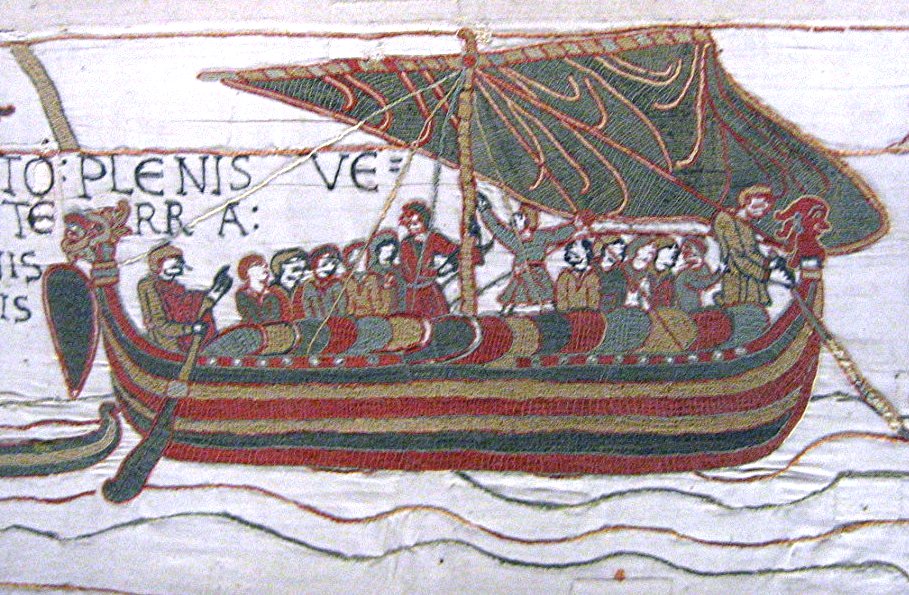 Úvod do terminologie

Vikingové

Nortmani

Rhós/Ruotsi
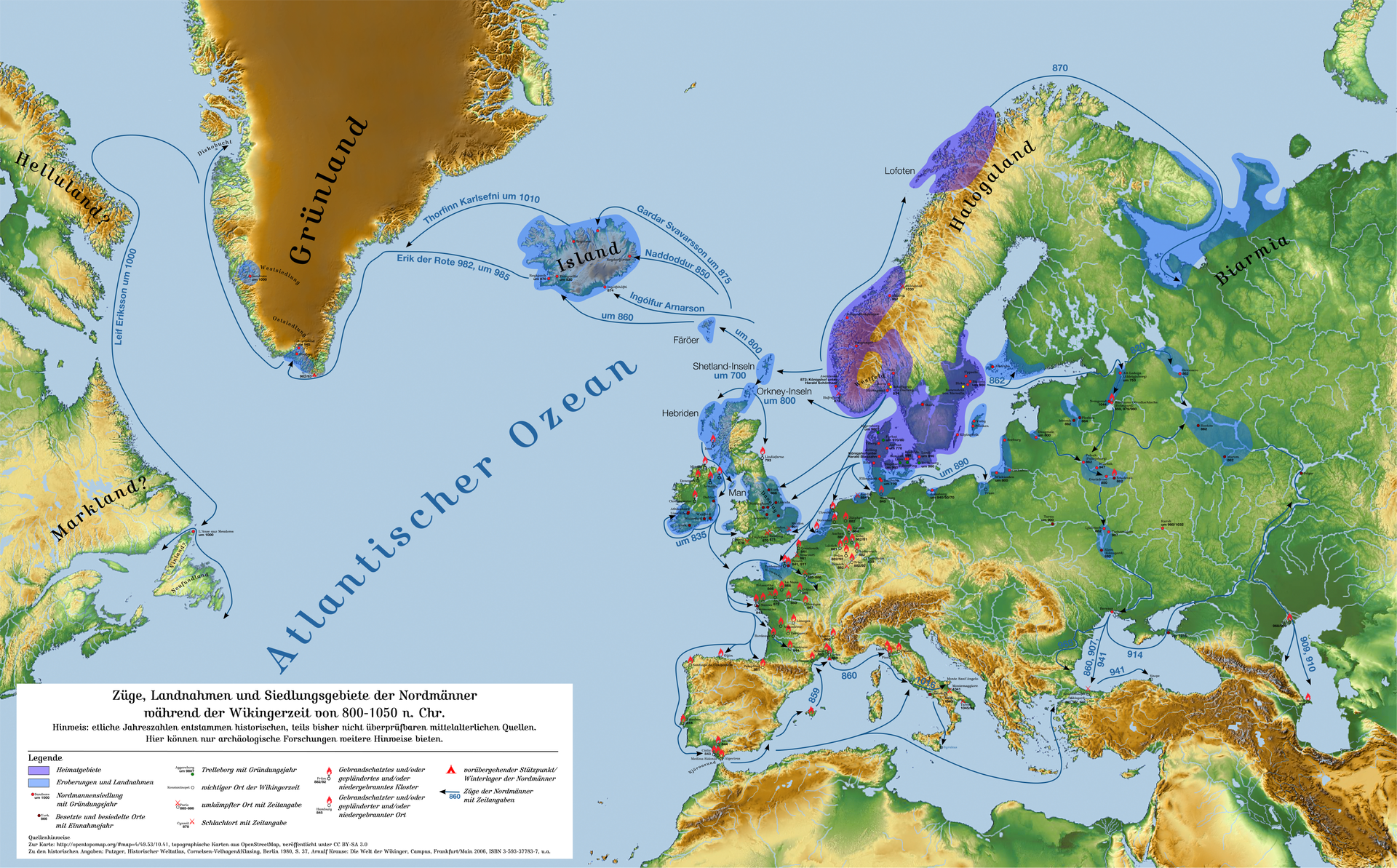 Svět Vikingů

Úvahy nad 
jeho zrodem
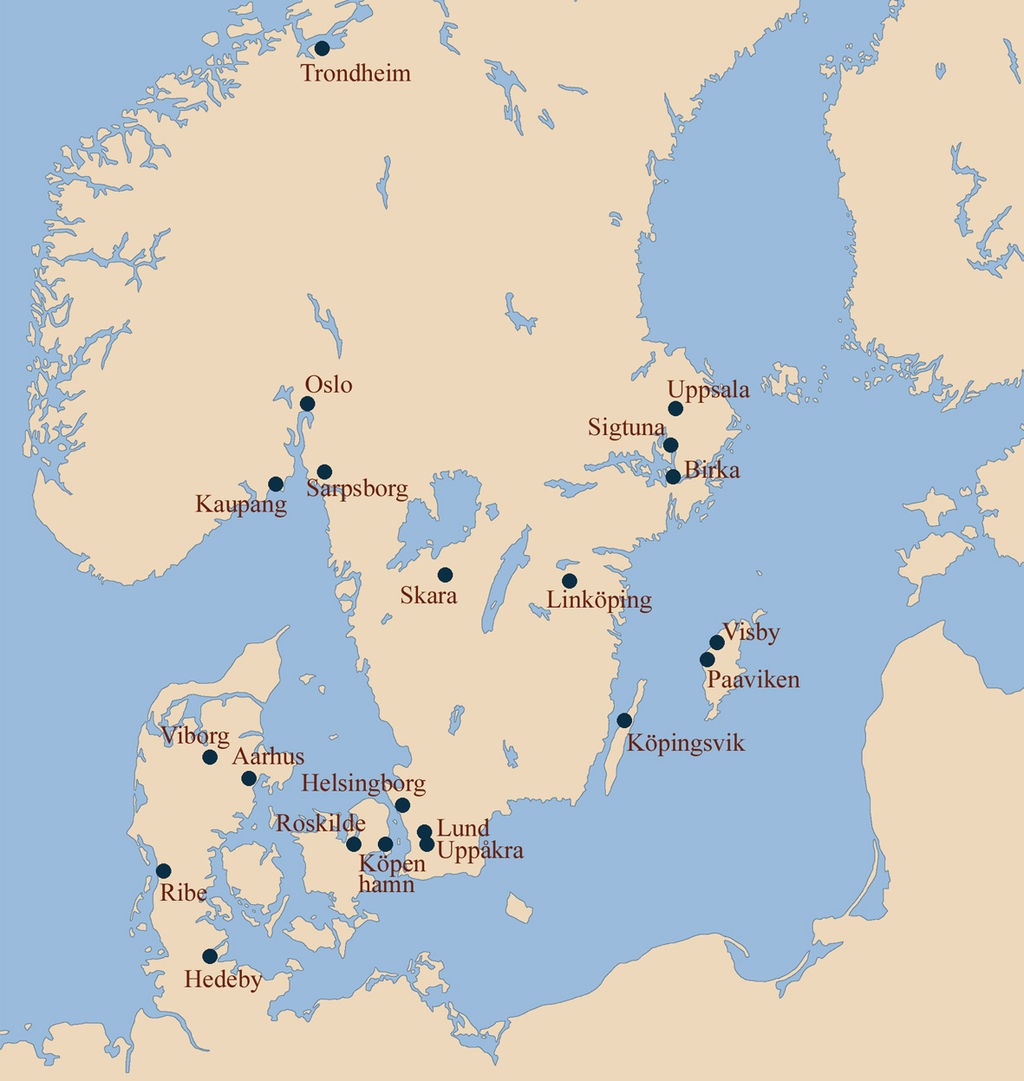 Obchodníci

Haithabu
Birka
Gottland (Visby)
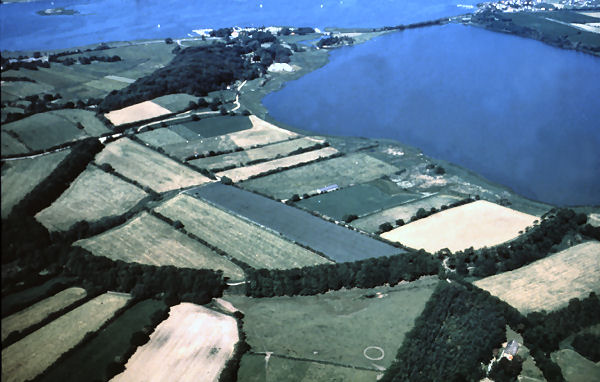 Drakary
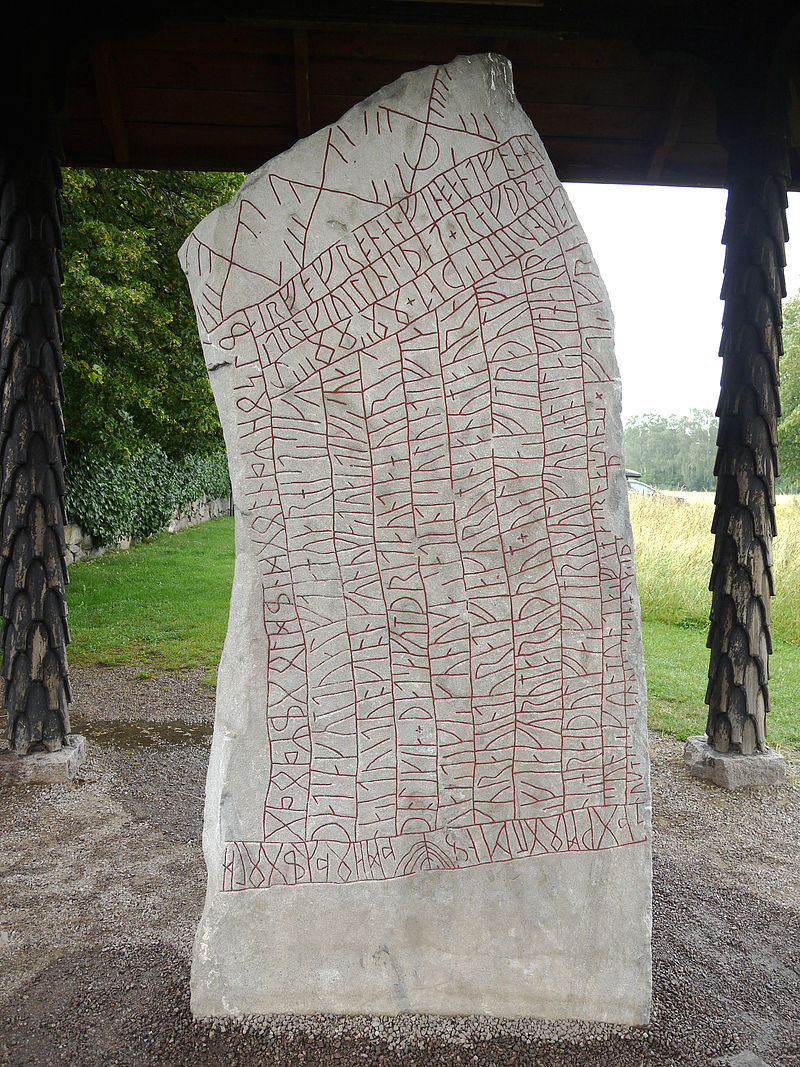 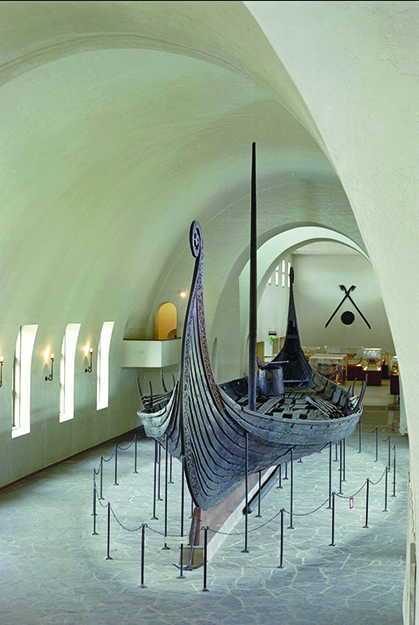 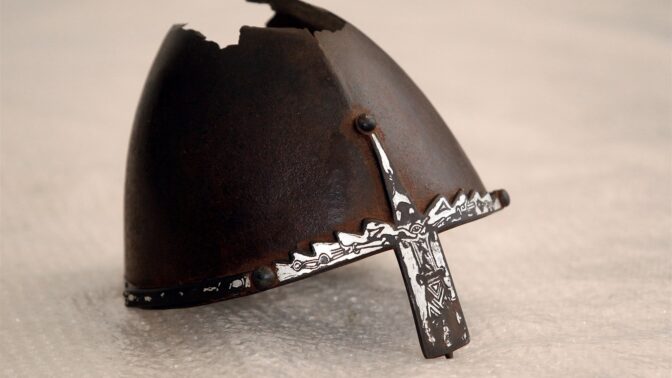 Runy (futhark)
Runám se přičítá božský původ. Podle ság bůh Ódin (Bůh smrti) obětoval sám sebe, aby dosáhl vyššího vědění.
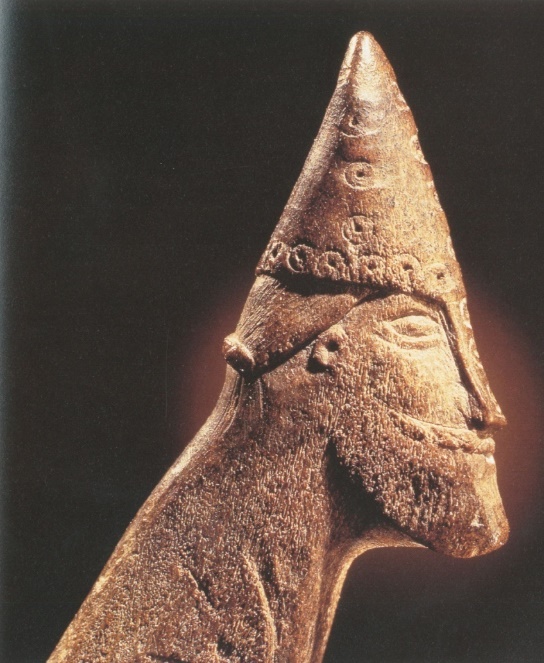 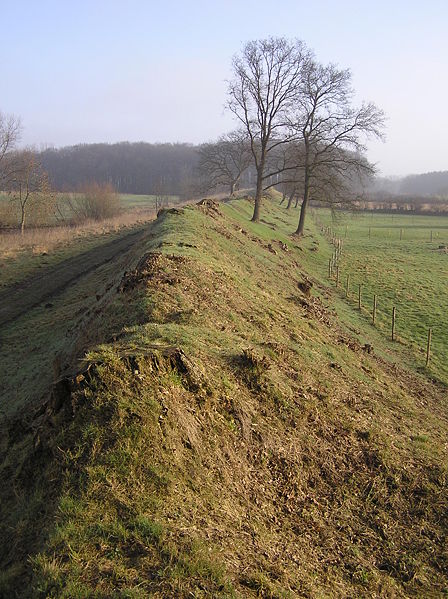 Válečníci
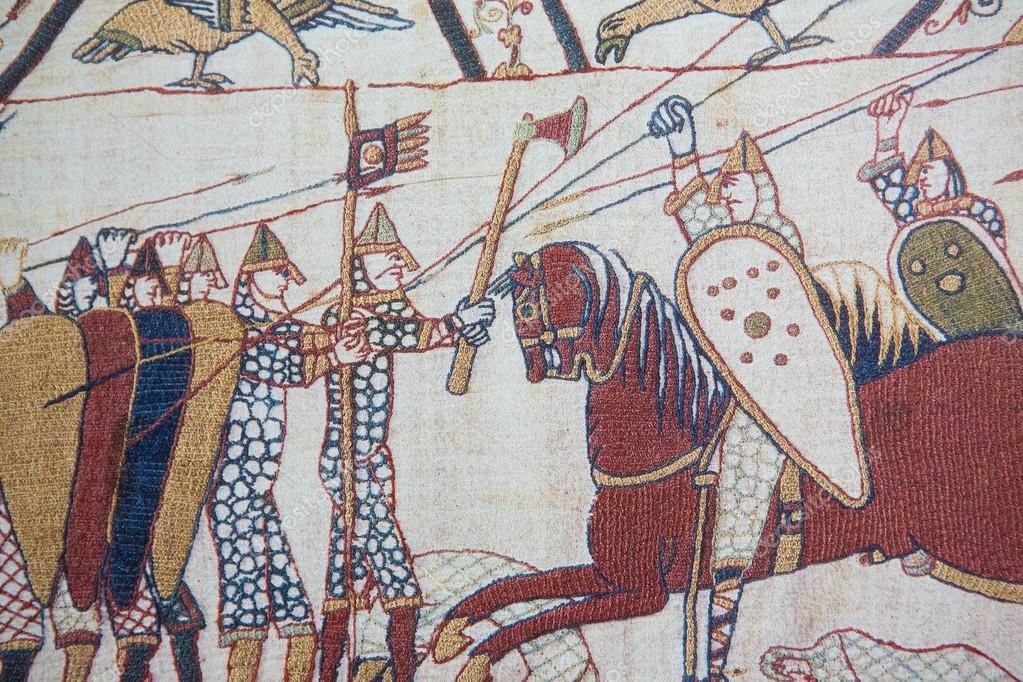 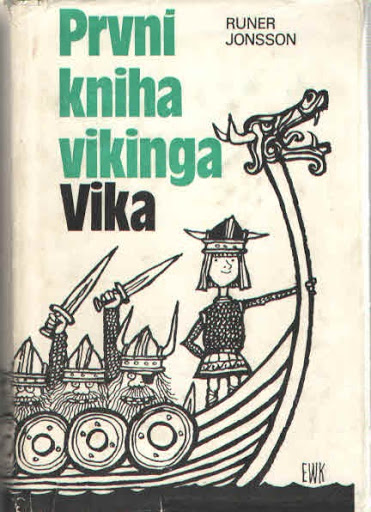 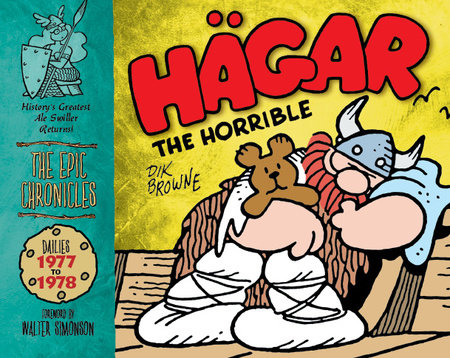 Vikingové dnes:

Od romantických mýtů k poznání

Od poznání k pohádkám pro děti
i dospělé
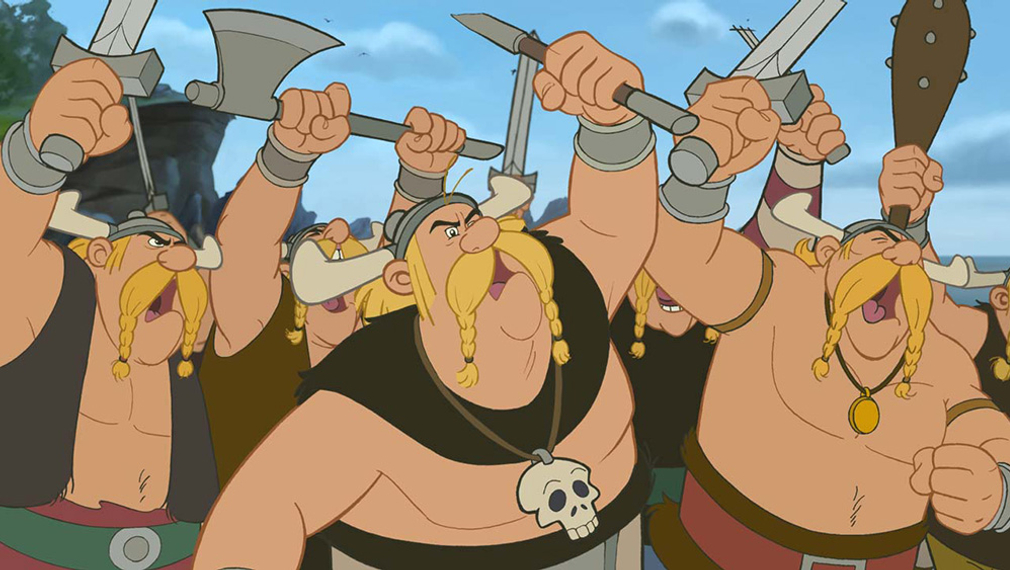